Hallo

Unser bundesland ist Baden-Württemberg
Landeswappen
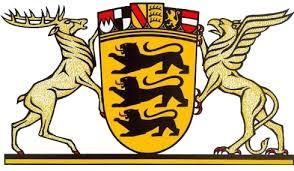 geschichte
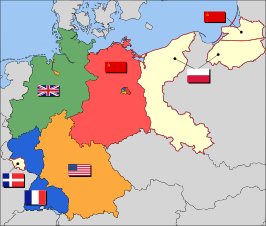 Leute
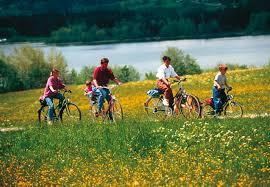 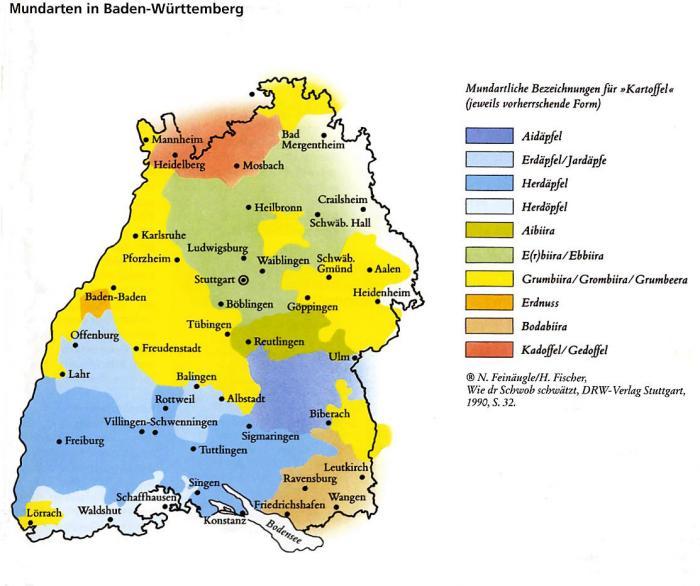 geographie
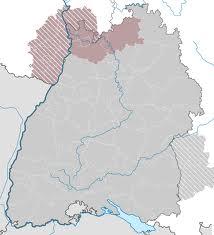 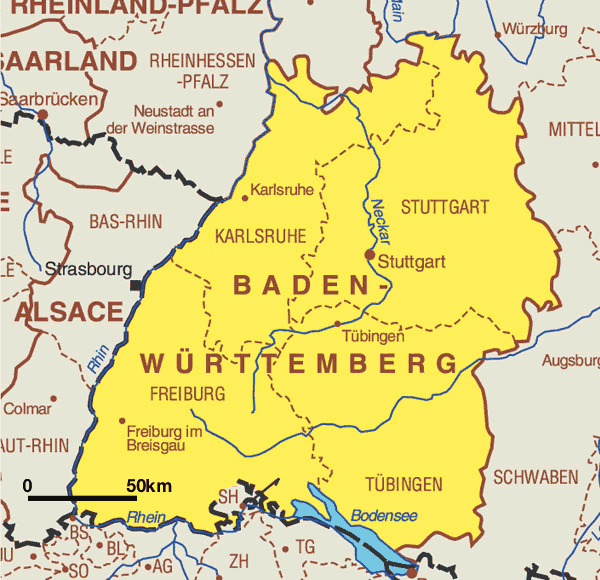 Sehenwürdigkeiten
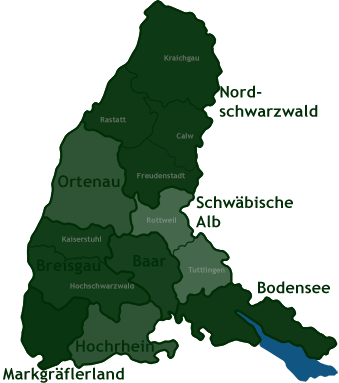 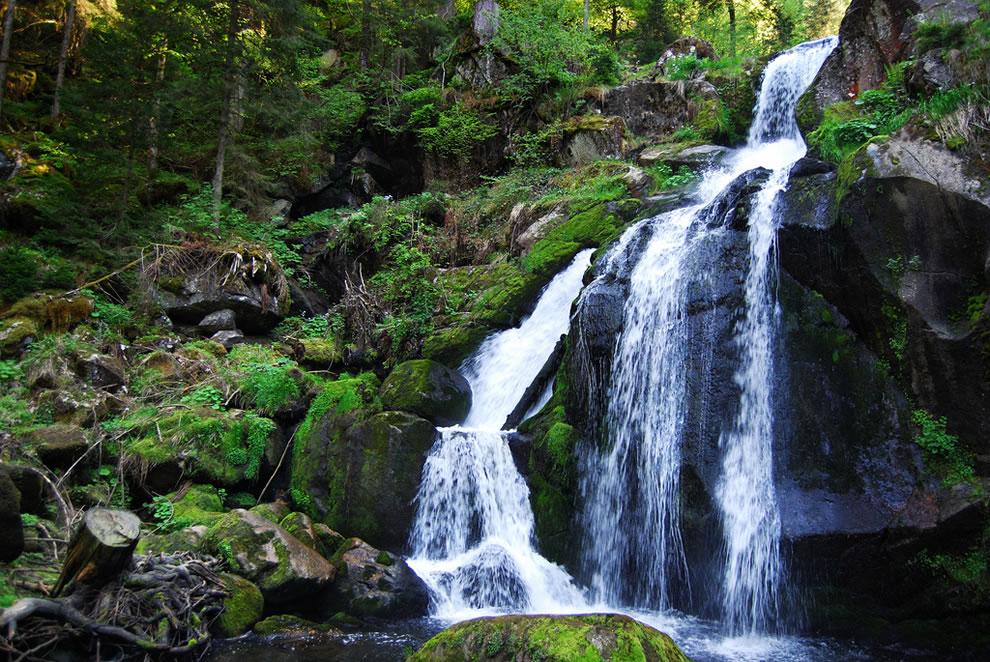 Essen und Trinken
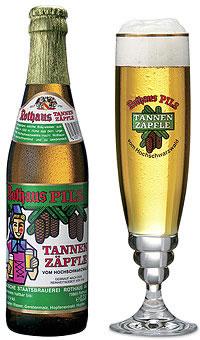 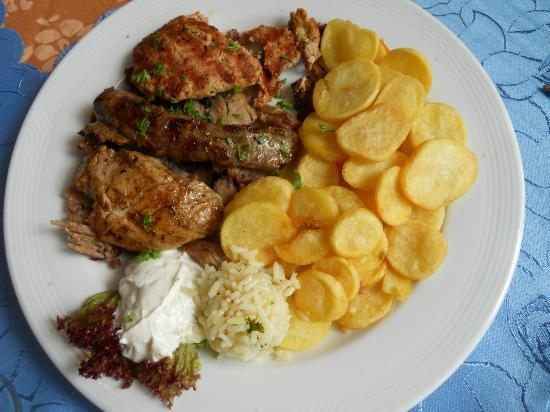 Das war unsere präsentation
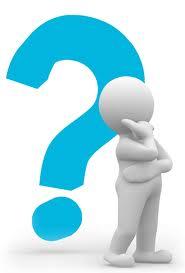